Population Growth and Interaction
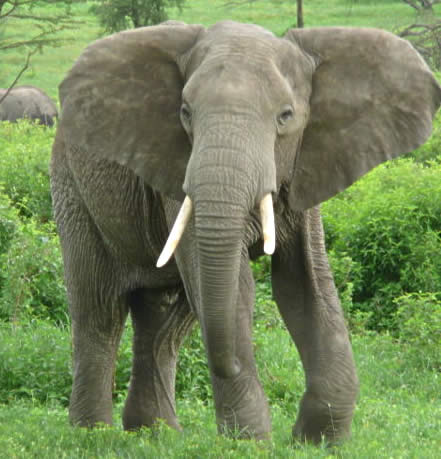 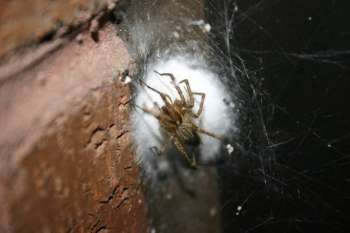 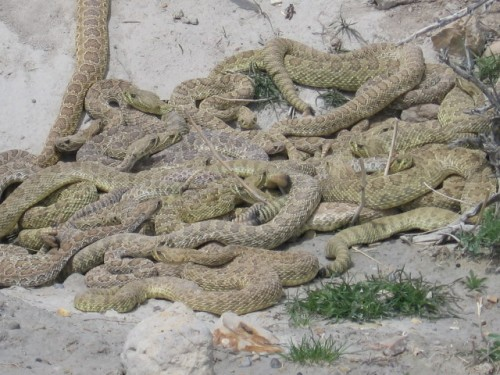 Biotic Potential
Highest possible per capita growth rate for a population.
Factors which contribute to biotic potential are:
Number of young per reproductive cycle
Number of young surviving to reproduce
Age of reproductive maturity
Life span of animals
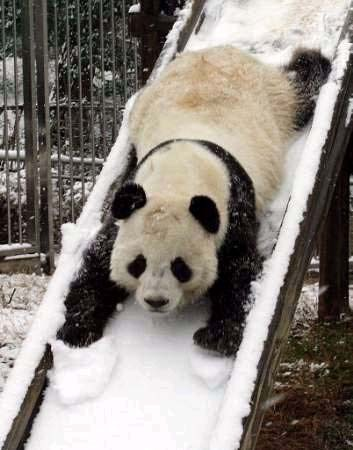 Types of Curves Describing Population Growth
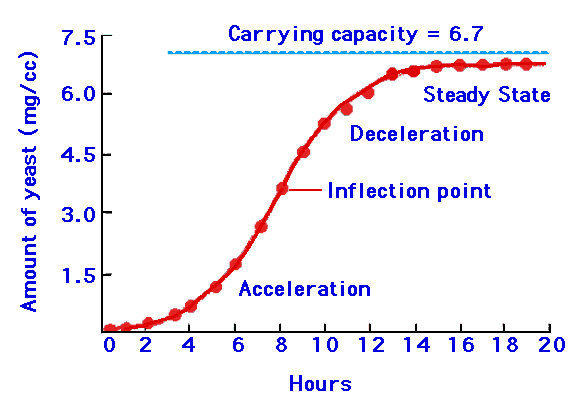 S- shaped – logistic growth pattern
Lag phase
Exponential phase
Stationary phase

 J- Shaped
Lag phase
Exponential phase
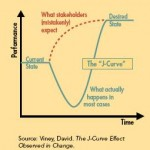 Life Strategies
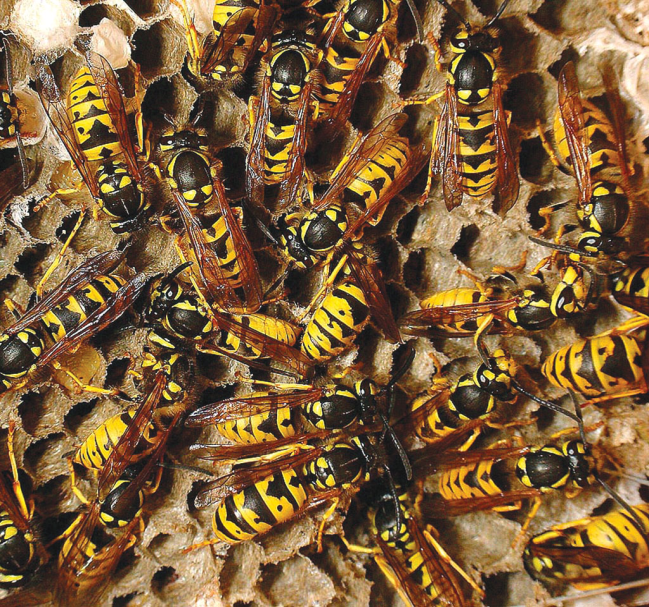 r – selected – reproduce close to biotic potential
Short life span
Early reproductive age
Large groups of offspring with little to no parent care.
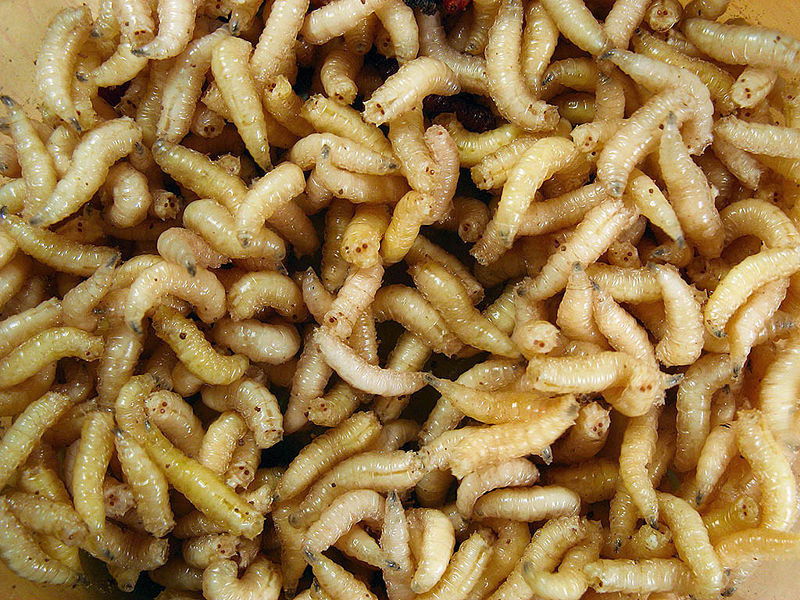 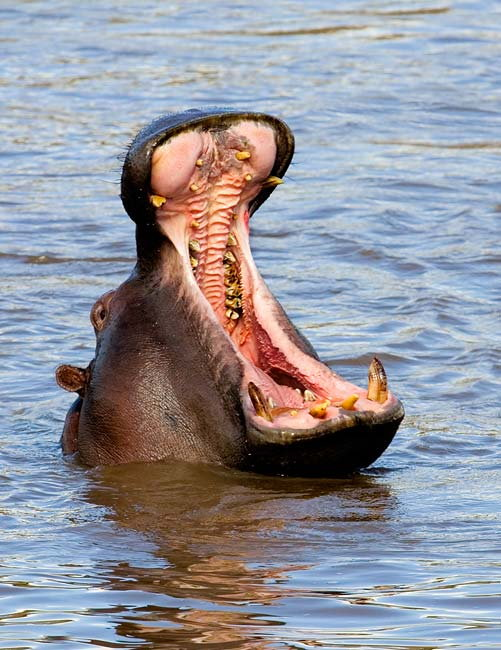 K – selected – reproduce close to their carrying capacity
Few offspring per reproductive cycle
Live for relatively a long period of time
Take a long time to get reproductive age
Lots of parental involvement
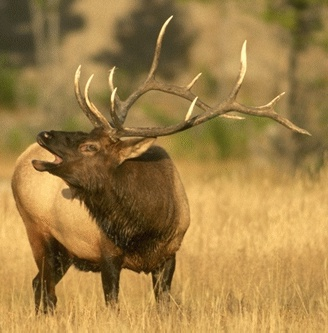 Population Interactions
Interspecific Competition
Competition for limited resources between different populations
Intraspecific Competition
Competition for limited resources among the same species
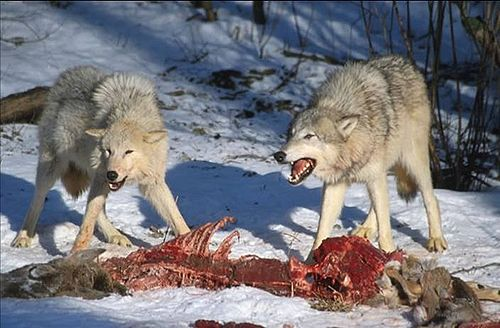 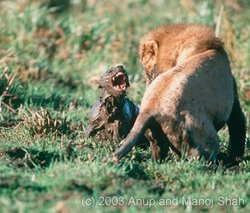 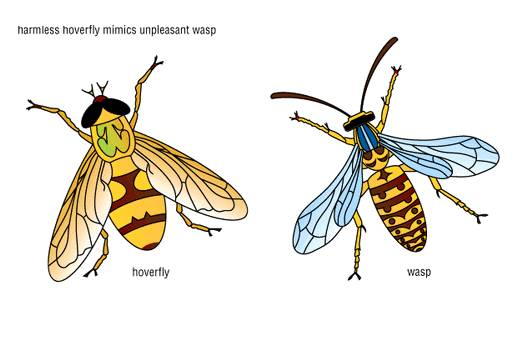 Mimicry
The look alikes
Bastesain – look like a well defended model
Mullerian – two different species with are both poisonous helps to look alike.
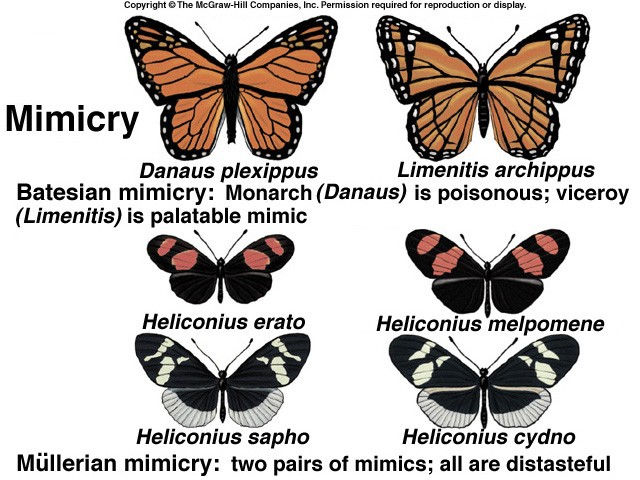 Symbiosis
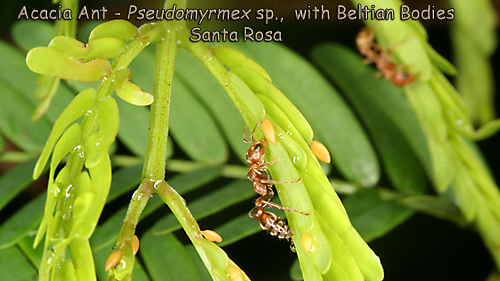 Mutualism – both partners in a symbiotic relationship benefit or depend on it in order to survive.
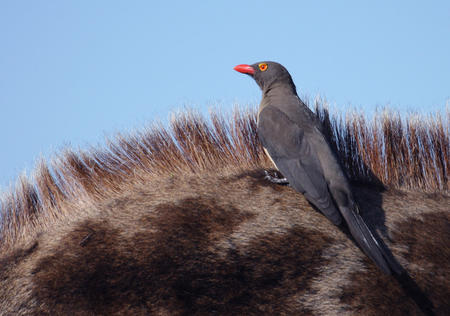 Symbiosis
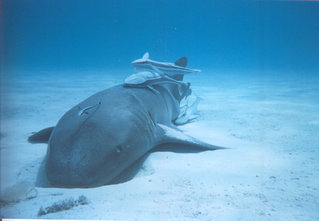 Commensalism – symbiotic relationship on partner benefit and the other neither benefits nor is harmed.
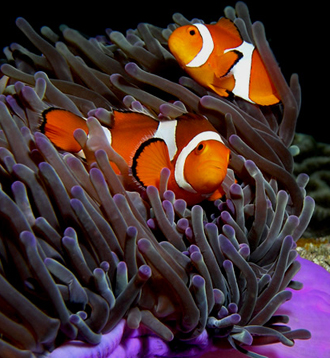 Symbiosis
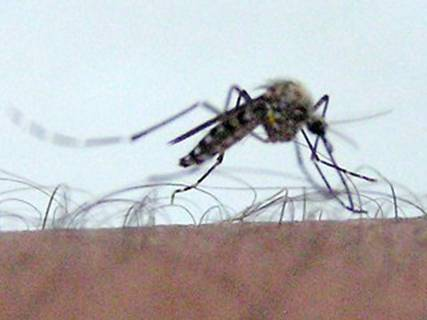 Parasitism – one partner benefits and the other, the host, is harmed
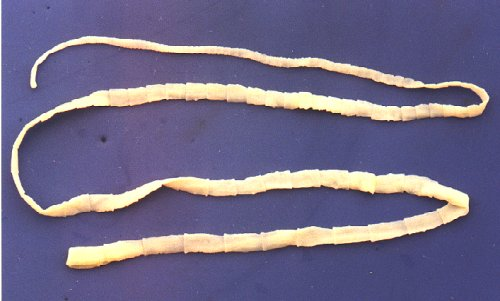